Stroke Fast Tract : Practical Points
นพ. วัฒนกิจ จันทรธนะสุทธิ์
อายุรแพทย์ประสาทวิทยา, ประธาน Service plan สาขา Stroke
โรงพยาบาลศูนย์เจ้าพระยายมราช จ.สุพรรณบุรี
Indications for rt-PA iv
Dx of acute ischemic stroke+measurable neurological deficit (NIHSSมากกว่าหรือเท่ากับ 4 )
Onset ภายใน 4.5 ชม
อายุมากกว่าหรือเท่ากับ 18 ปี
No absolute exclusion criteria
ผู้ป่วยหรือญาติให้ความยินยอม
Indications for mechanical thrombectomy
Dx of acute ischemic stroke+measurable neurological deficit (NIHSS มากกว่าหรือเท่ากับ 6 )
Onset ภายใน 6 ชม
Aspect Score มากกกว่าหรือเท่ากับ 6
MRS เดิม 0-1
ผู้ป่วยหรือญาติให้ความยินยอม
Causative occlusion of ICA or MCA(M1) or BA*
เกณฑ์ Admit Stroke Unit (16 เตียง)
1. เคสในเขต/สิทธิ์ รพ.เจ้าพระยายมราช ทุกเคส onset ใน 5 วัน
2. เคสรีเฟอ รับแอดมิตเฉพาะเคส
        large vessel occlusion (large infarct) 
          brain stem  
        ได้รับยา rt-PA iv
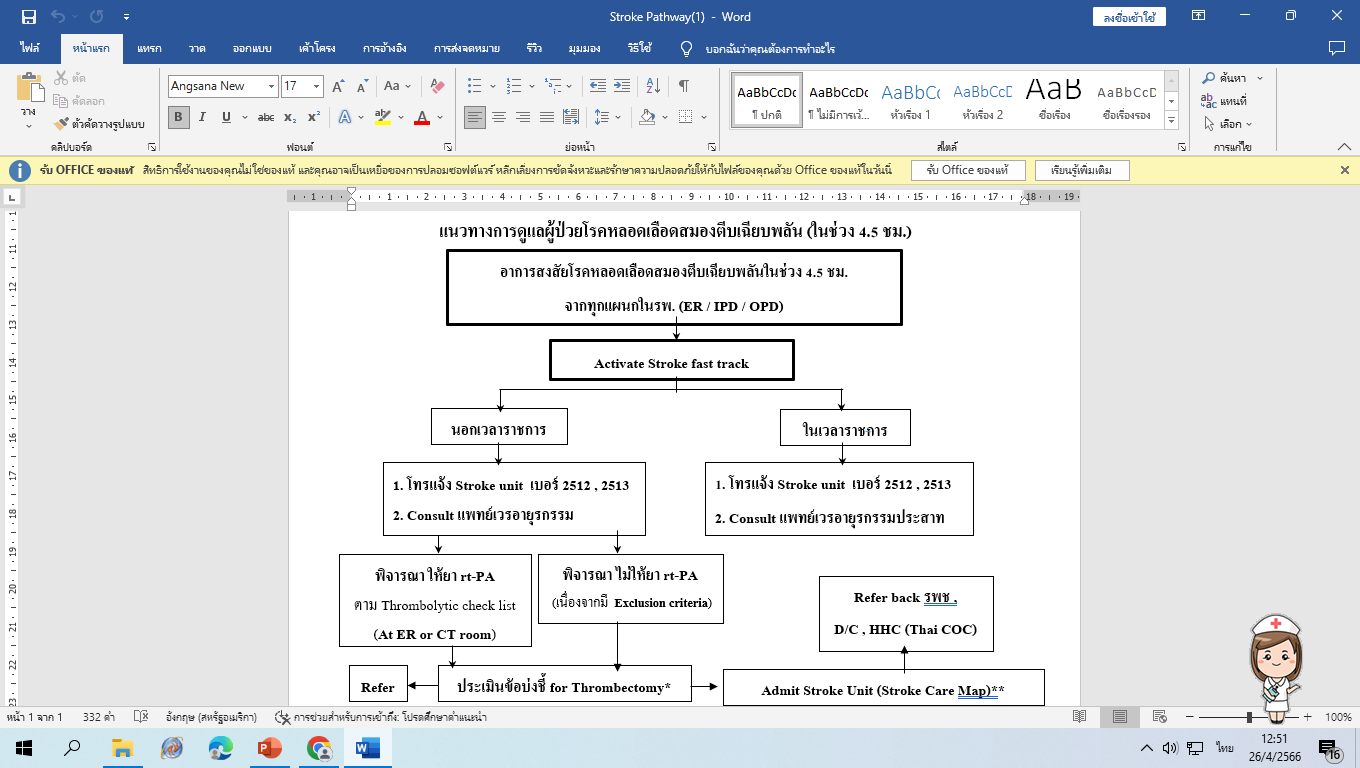 รูป ER
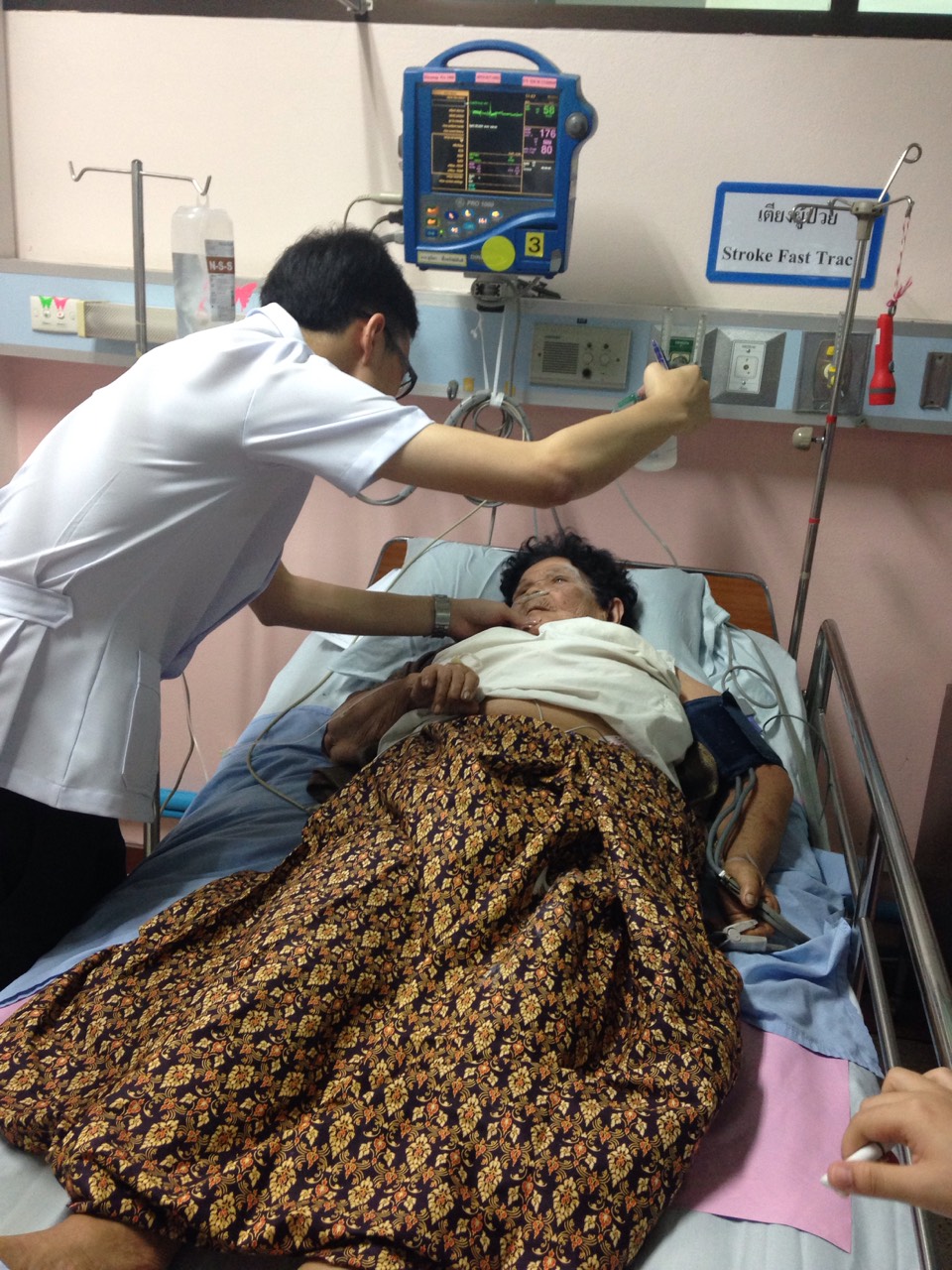 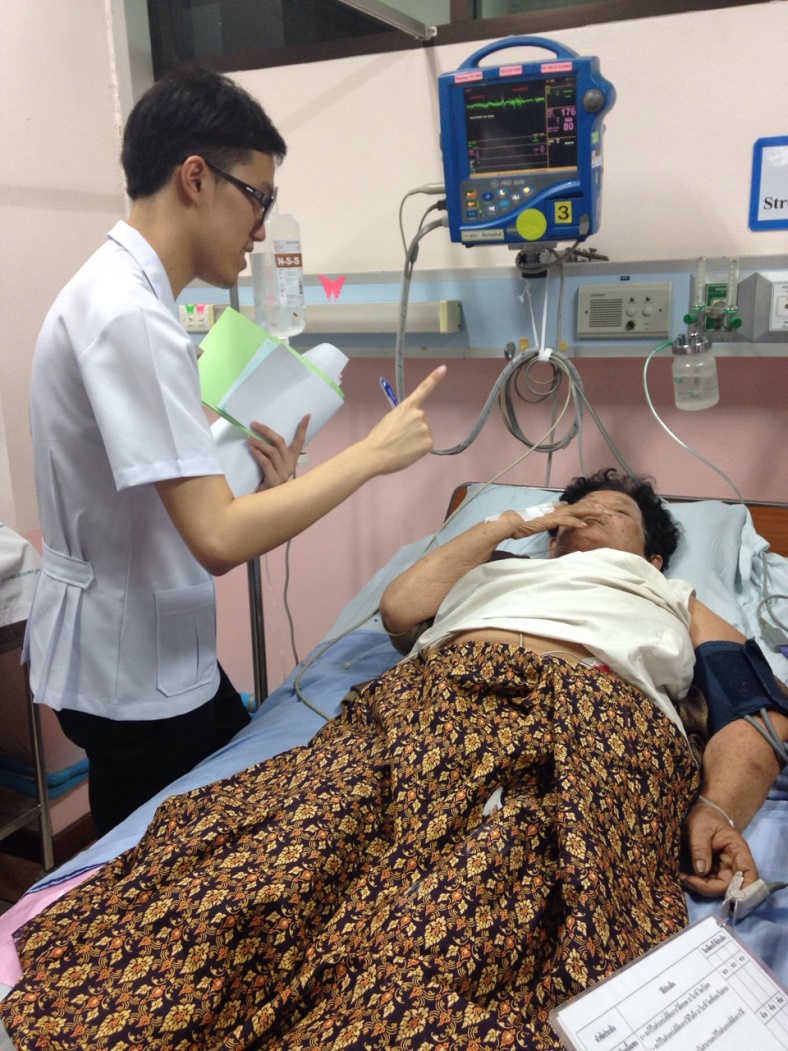 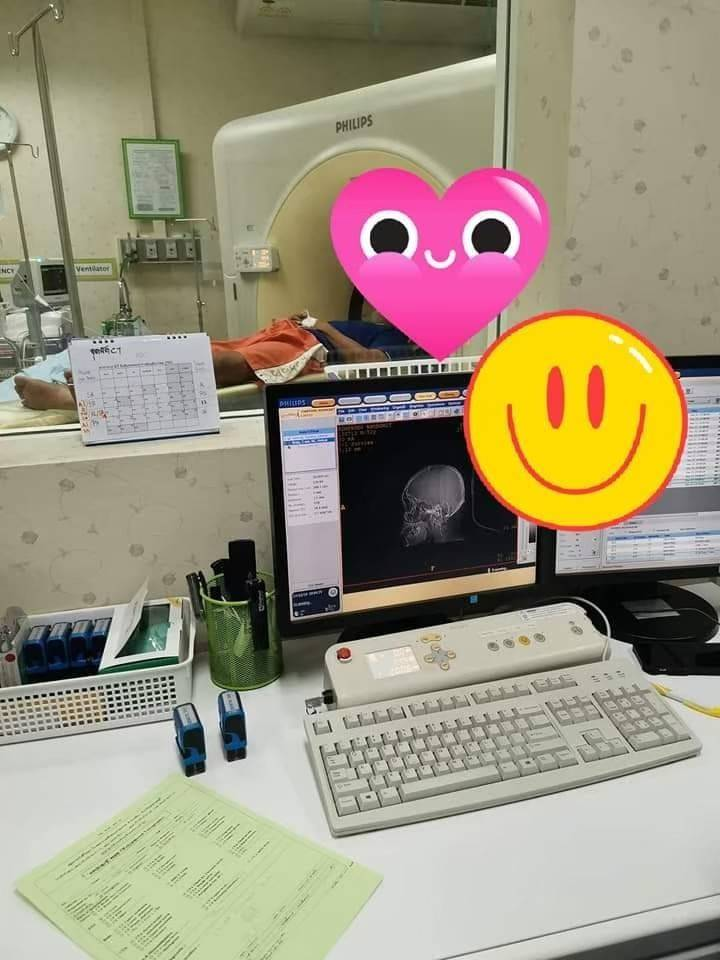 แนวทางการแจ้งผู้ป่วยหรือญาติให้ยา rt-PA iv
1. เป็นการรักษาตามมาตรฐาน สามารถให้ยาได้ใน 4.5 ชั่วโมง เท่านั้น ซึ่งเป็นยาที่มี
      ราคาสูงมาก (หลายหมื่นบาทต่อครั้ง) แต่สามารถใช้ได้ทุกสิทธิ์ฟรีหากมีข้อบ่งใช้
2. โอกาสฟื้นตัวหรือหายเกือบปกติเพิ่มขึ้นจาก 20-30% เป็น 31-50%
3. มีโอกาสเกิดภาวะแทรกซ้อนได้บ้าง เช่น เลือดออกในสมอง 6 % (หากไม่ได้รับยามี 
    โอกาสเลือดออก 6%)
4. อัตราการเสียชีวิต ในผู้ป่วยที่ได้รับยาและไม่ได้รับยา ไม่แตกต่างกัน (ไม่ทำให้เสียชีวิต 
     มากขึ้นหรือลดลง)
*** อัตราการหายเป็นปกติหรือเกือบปกติ วัดที่ 3 เดือน ***
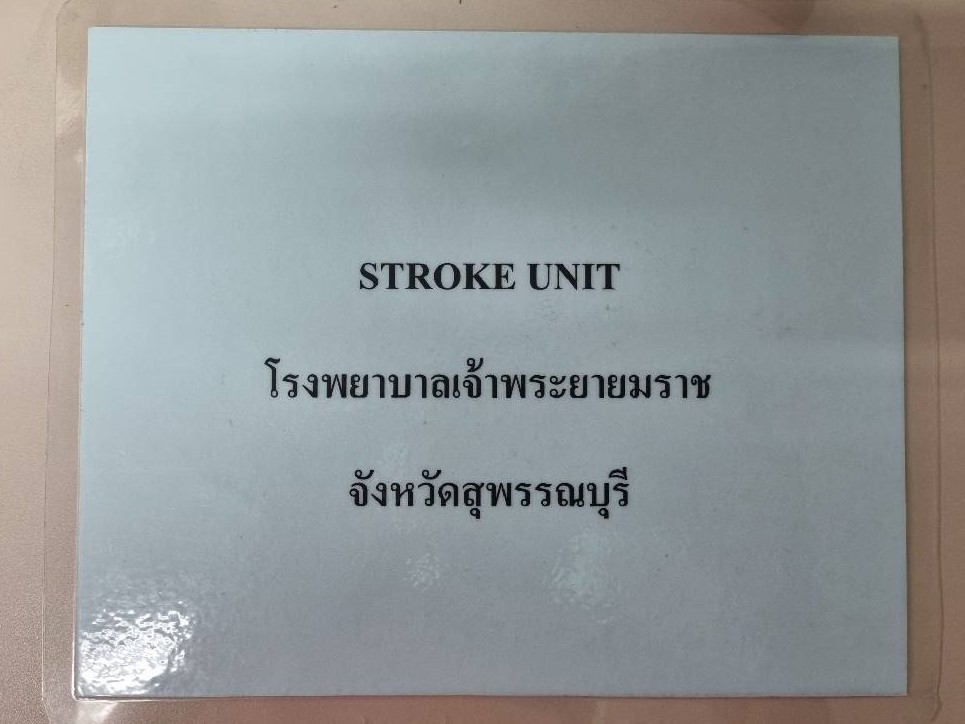 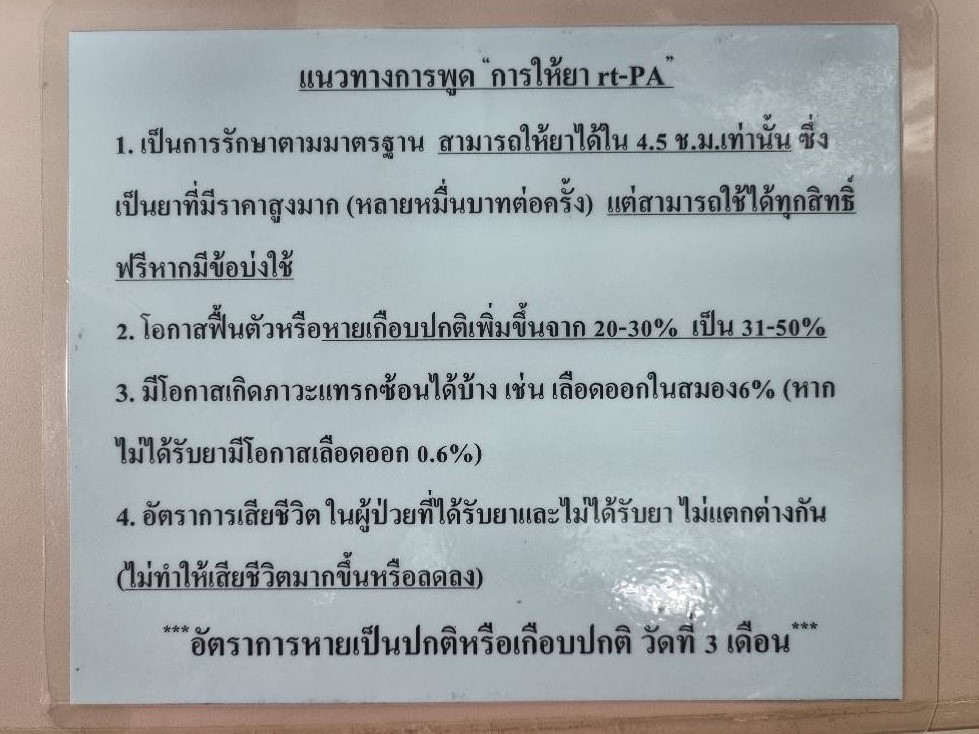 Standing order
แนวทางการดูแลรักษา
1. Antiplatelet     1.1 ASA 160-300 mg/day    1.2 กรณีแพ้ ASA หรือ recurrent stroke พิจารณาเลือกเป็น Clopidogrel (Plavix) 75 mg/day (Load 300 mg)    1.3 กรณี High risk TIA (ABCD2 score ≥ 4) หรือ Minor stroke (NIHSS ≤ 3) พิจารณาเลือก Combine antiplatelet (ASA 81 mg+ Clopidogrel (Plavix) 75 mg) เป็นเวลานาน 3 สัปดาห์ หลังจากนั้นปรับเหลือ Clopidogrel ตัวเดียว2. .........................................
การสรุปชาร์ต Principal diagnosis
1. ไม่ควรสรุปว่า Acute ischemic stroke
2. ควรสรุป Acute lacunar infarction
                   Acute MCA infarction
                   Brain stem stroke 
                   Old CVA   
**** เปิดดูได้จากผลอ่าน CT brain report
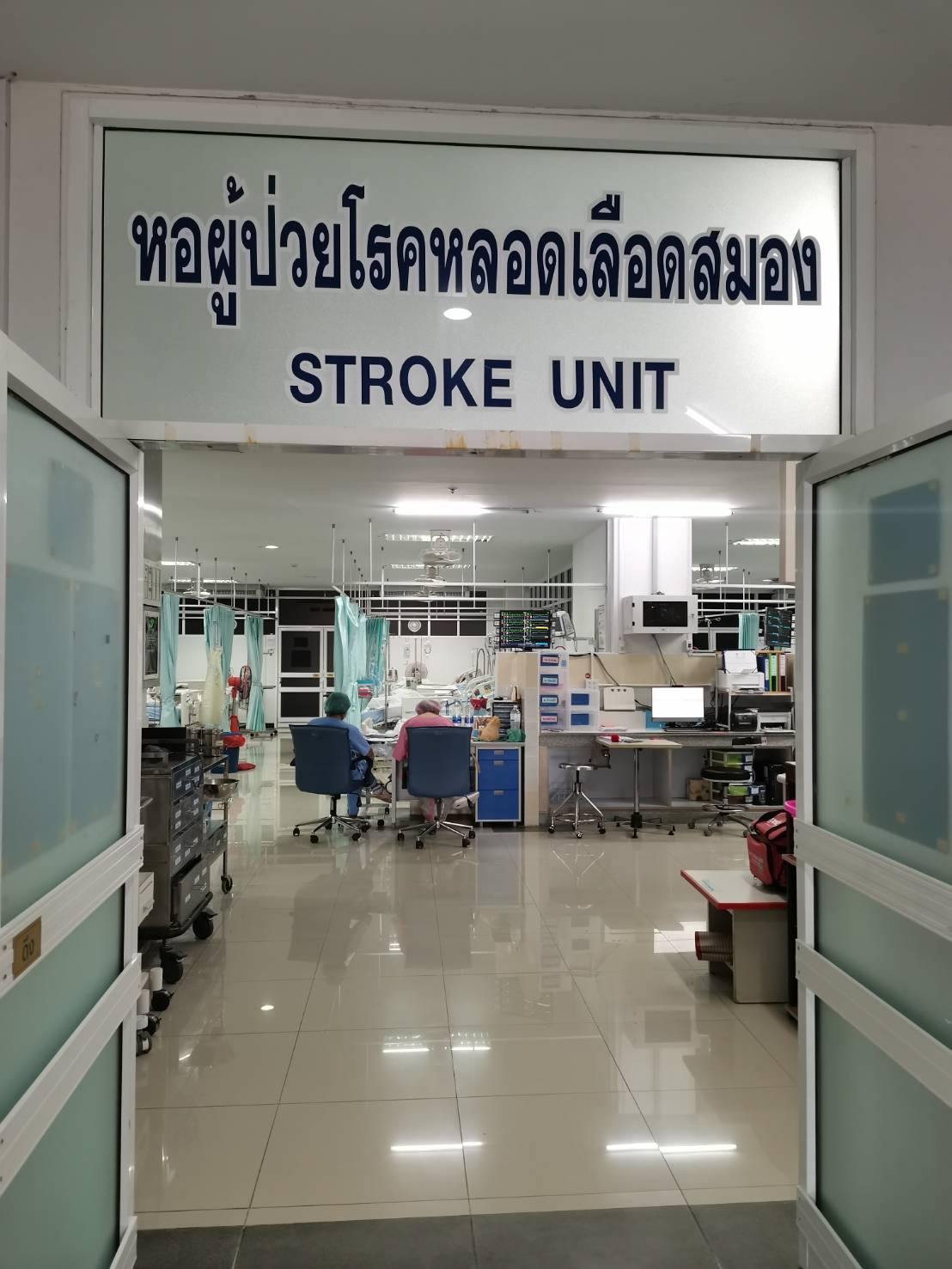 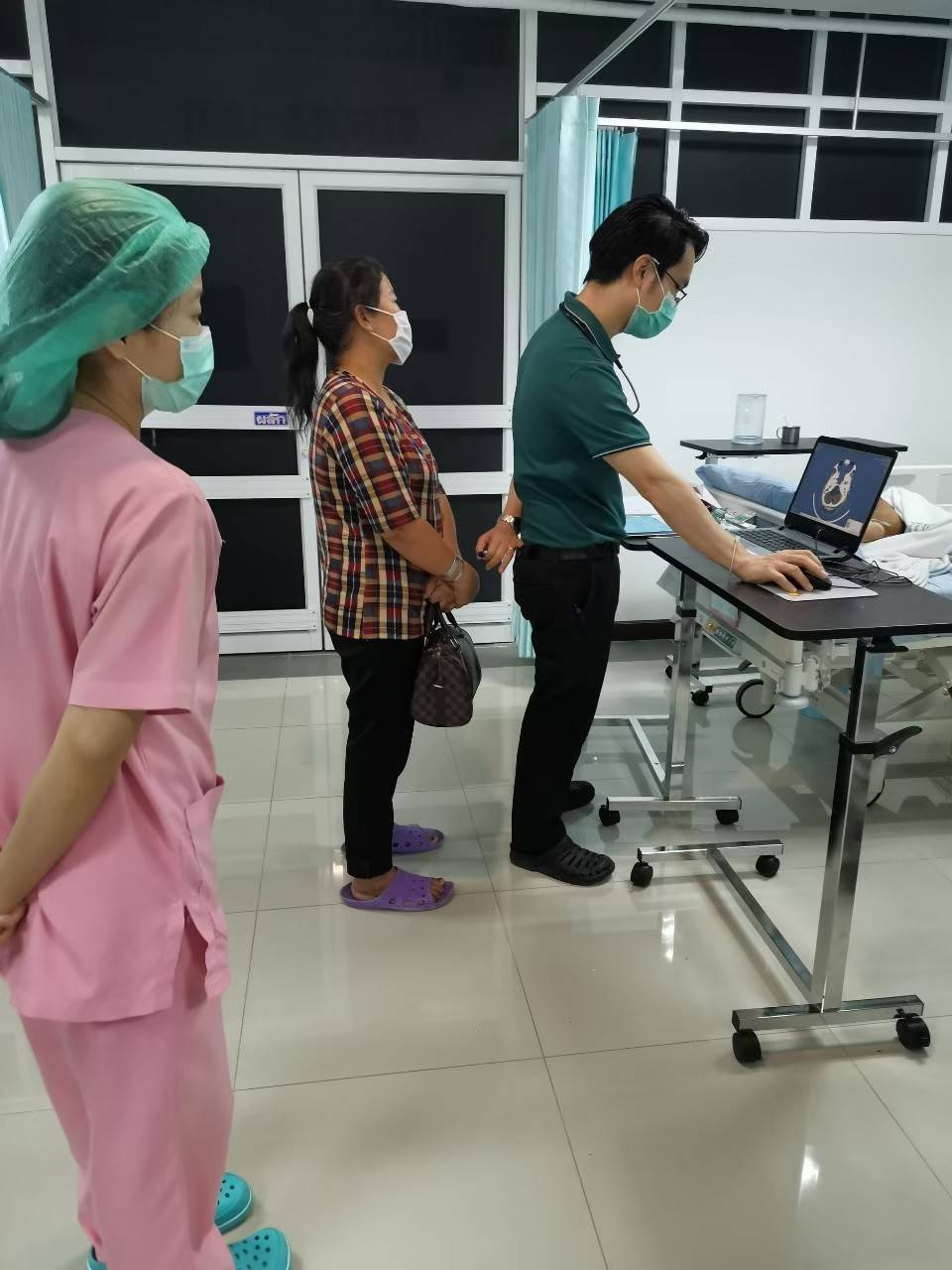 รูปวอร์ด
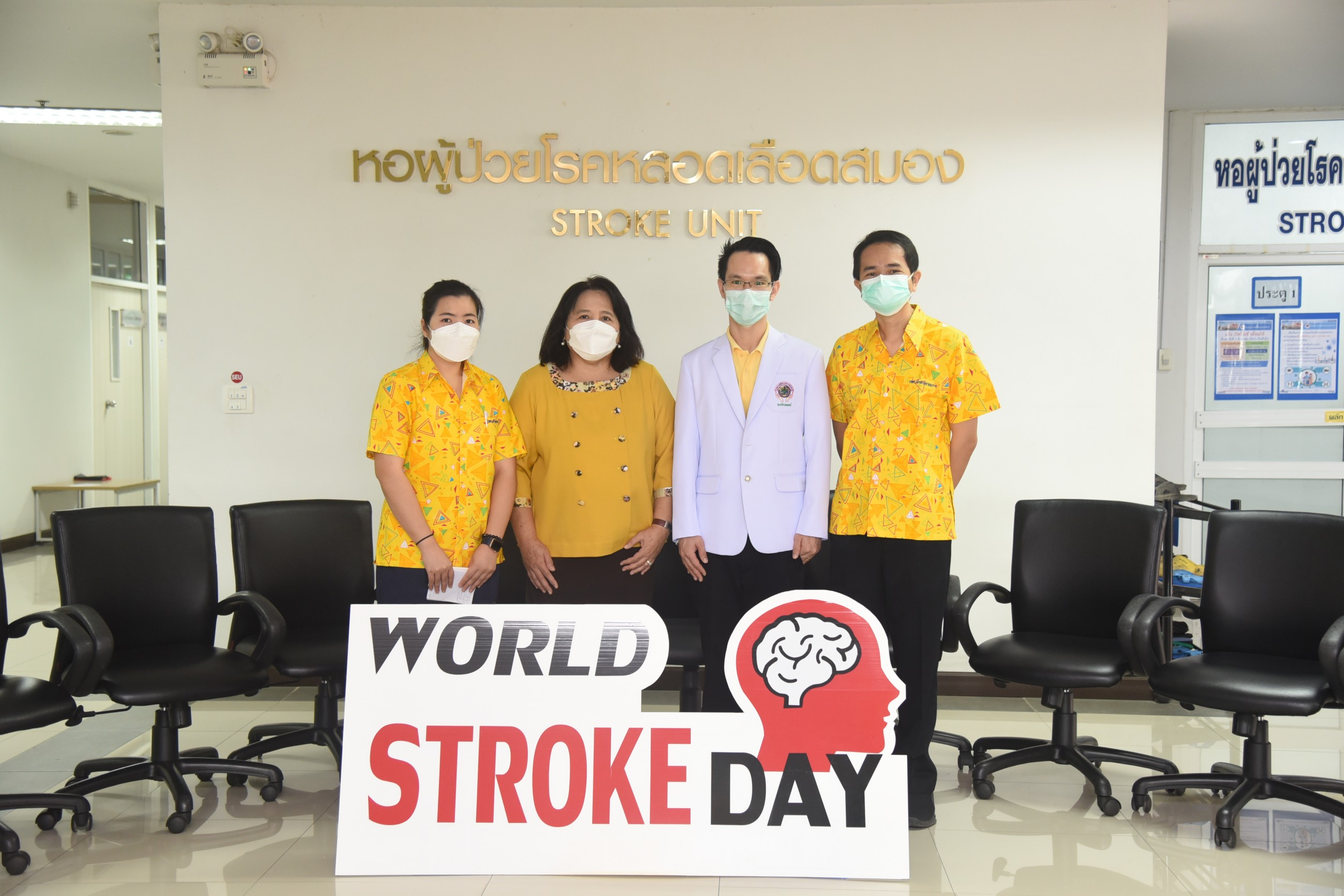